Soil Extractable Plant Nutrients
Introduction
Seventeen essential nutrients
C, H and O – Photosynthesis
All remaining are absorbed by plant roots (soil)
If insufficient, can limit or end plant growth, decrease yield, lower profits…
If excessive, may limit or end plant development, decrease profits and increase environment risks
Soil Extractable Plant Nutrients
Introduction
Human management in agriculture 
High yields 
Harvest grains and/or biomass – removal
Supplemental nutrients may be required for optimize growth – high yields
Soil Extractable Plant Nutrients
Phosphorus
Enables plants to convert solar energy into chemical 
Immobile in the soil
Deficiencies in early season (small roots, low soil pH, soil temperature…)
P fertilizers react with Fe, Al, Ca
Total soil P much lower than plant available
Extractant is necessary
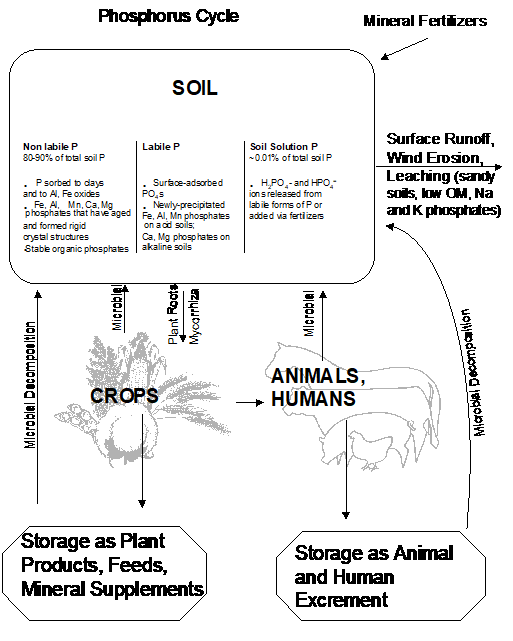 Soil Extractable Plant Nutrients
Phosphorus
Soil Extractable Plant Nutrients
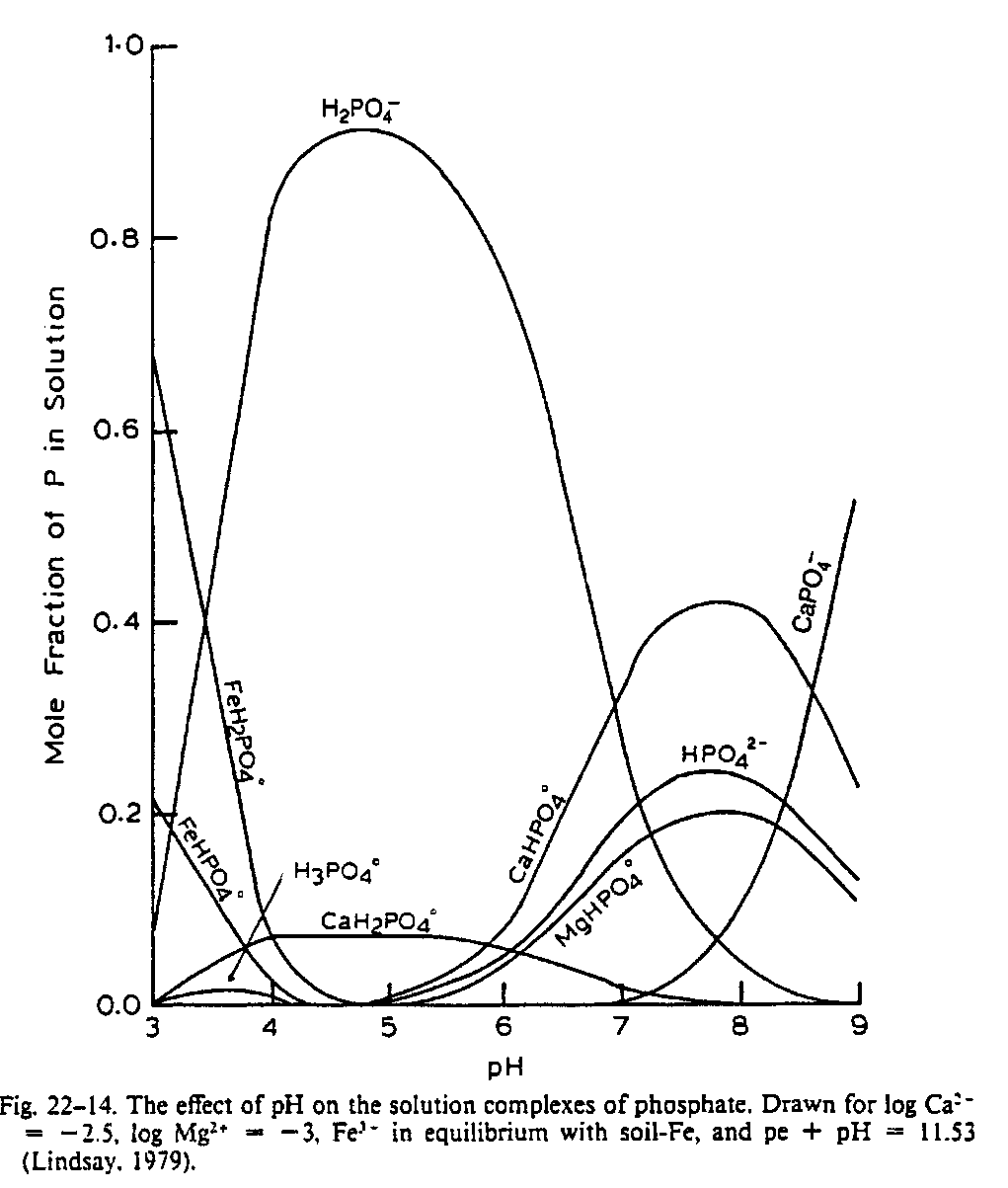 Phosphorus
Soil Extractable Plant Nutrients
Phosphorus
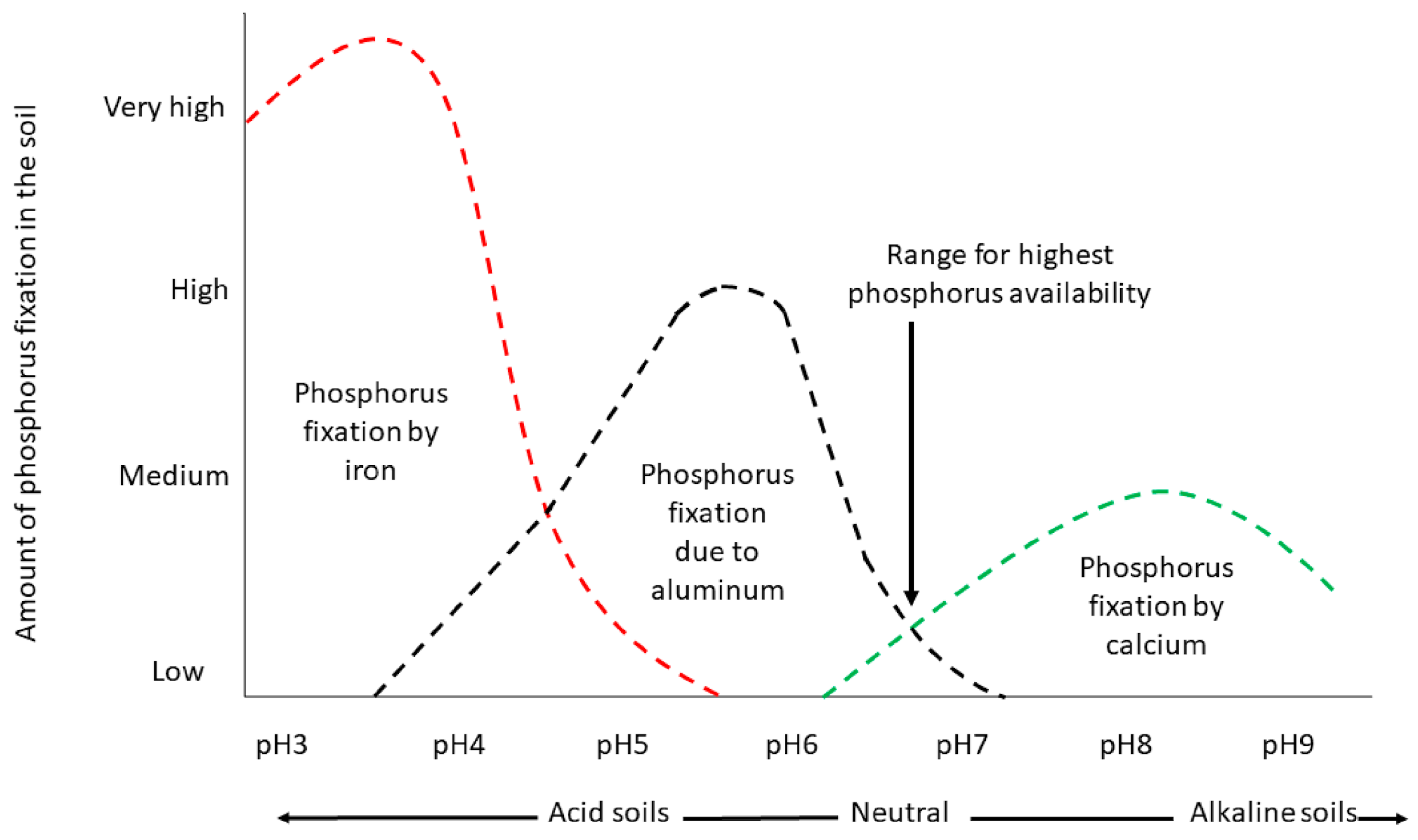 Soil Extractable Plant Nutrients
Phosphorus extractors
Dilute solutions of strong acids such as H2SO4, HCl and HNO3 which are effective in extracting Ca-P, Fe-P and Al-P in acid and neutral soils (Mehlichs 1).
 Dilute solutions of strong acids plus a complexing ion such as NH4F, which are most effective in acid and neutral soils (Bray P1, Mehlich 3).
  Dilute concentrations of weak acids such as citric or acetic acid which are effective in extracting Ca-P and will also complex the Al ion facilitating the extraction of Al-P (Lancaster's Extractant).
  Buffered Alkaline Solutions such as NaHCO3 which have been most effective in predicting available P on calcareous soils high in Ca-P (Olsen's).
Soil Extractable Plant Nutrients
Phosphorus extractors
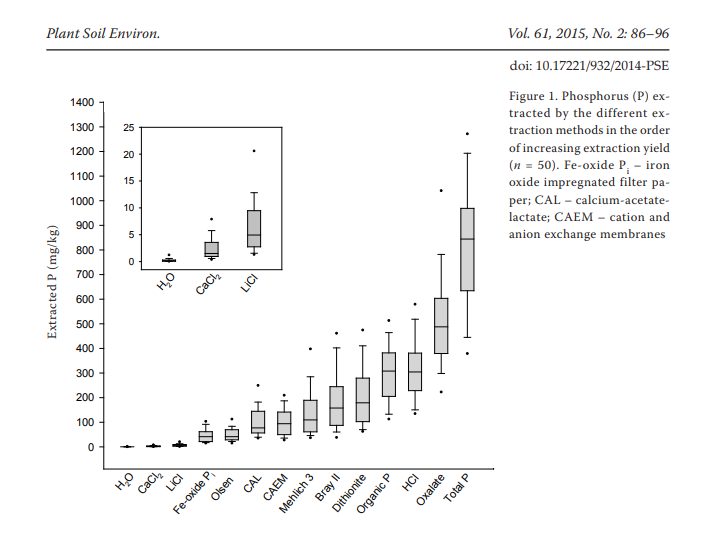 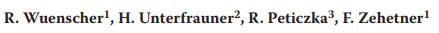 Soil Extractable Plant Nutrients
Phosphorus extractors
What soil extractant should we use?
It depends…
Fertilizer Recommendation
How can  we recommend fertilizer by utilizing a soil extractant P values?

A lot of research!!!
Correlation – Selecting soil test (method of extraction)
Calibration – Response to applied fertilizer at any soil level
Interpolation (recommendation) -
Correlation
Relationship between plant uptake of a nutrient or yield and the amount of nutrient extracted by a particular soil test
Several soil types and nutrient range
Greenhouse (immobiles) and field trials (mobiles)
Correlation
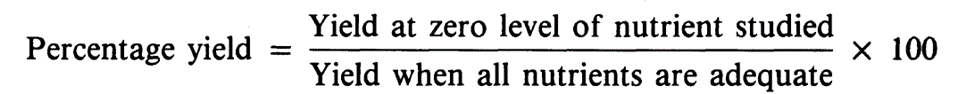 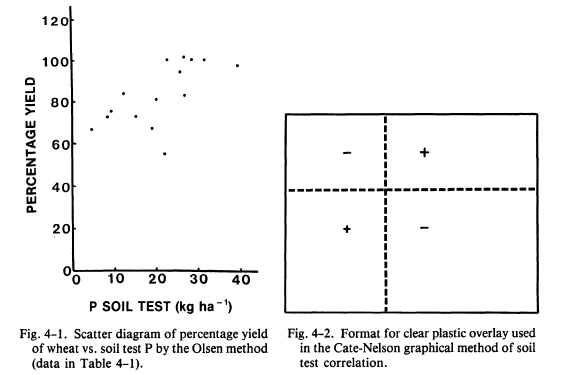 Calibration
Related to crop response

Describe in a easy way to be understood

Simplify fertilizer recommendations by placing soil in categories of response
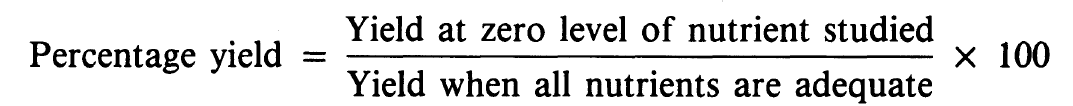 Calibration
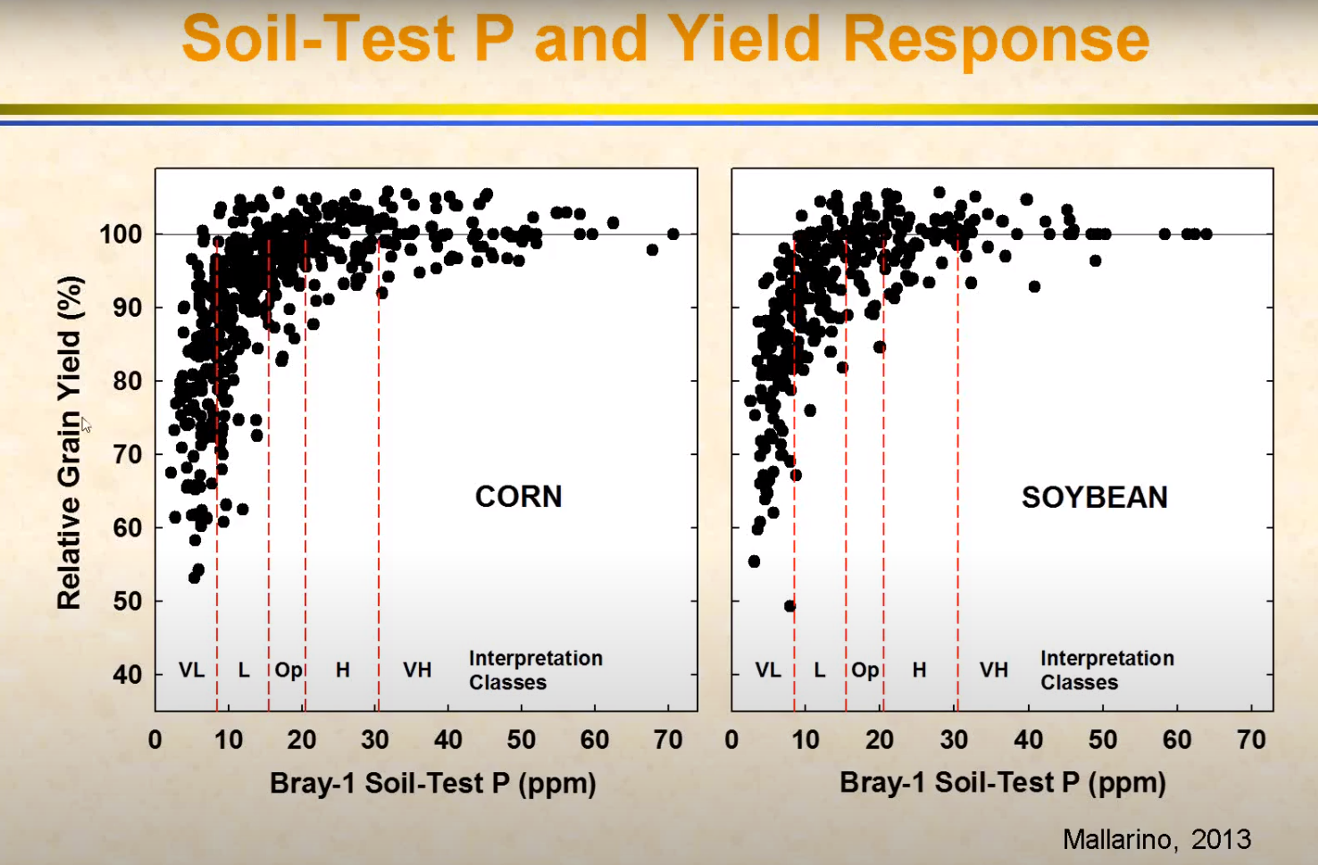 Fertilizer Recommendation
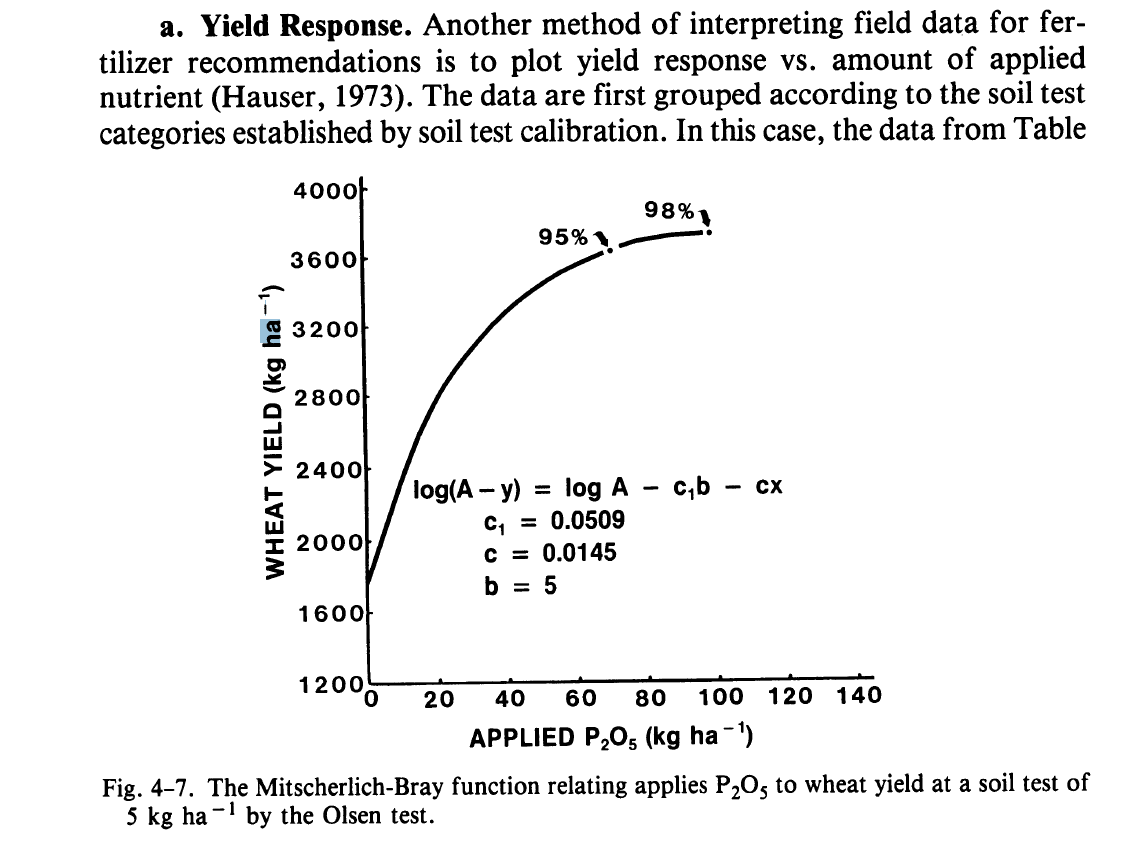 How about K?
For OKlahoma, M3 is utilized – ICP-OES
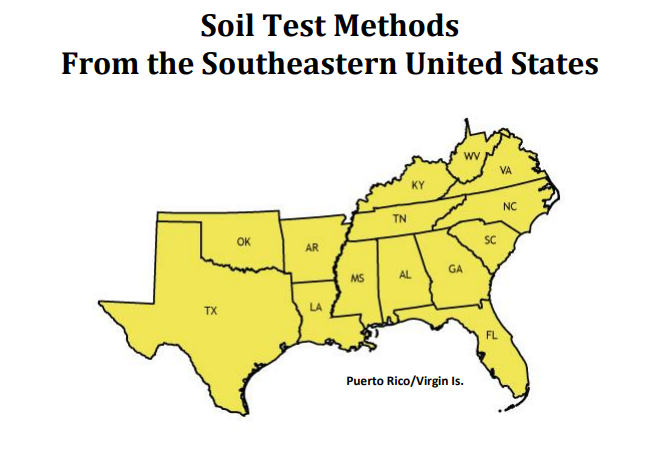 Mehlich 1 – 1953 – P, K, Ca, and Mg
DI water 20 L
83 ml of HCl (0.05 M) (strong acid)
14 ml of H2SO4 (0.0125) (strong acid)
pH approx. 1.2 (very acidic)

Problems – not good correlation between extracted P and plant growth 
Across several soil types
M1 was not dissolving bioavailable P associated with Al – Heavy texture soils
Mehlich 3 – 1984 - NC
Ammonium Fluoride was added – To dissolve bioavailable P associated with Al in solution
Acetic acid was added as a pH buffer – to prevent (CaF2) P resorbing in high pH soils
Ammonium Nitrate – NH4 – Ca, Mg, K.
EDTA (chelate) – Cu, Mn, Zn

Note about M2 – HCl and no EDTA
ICP – OES
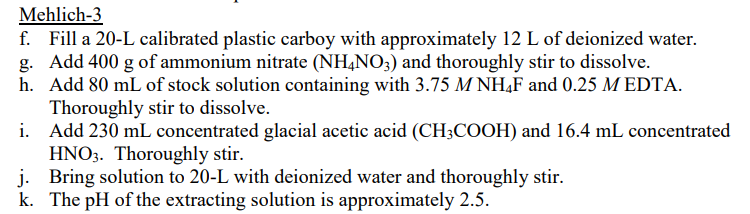 Universal extractant!!!
ICP – OES
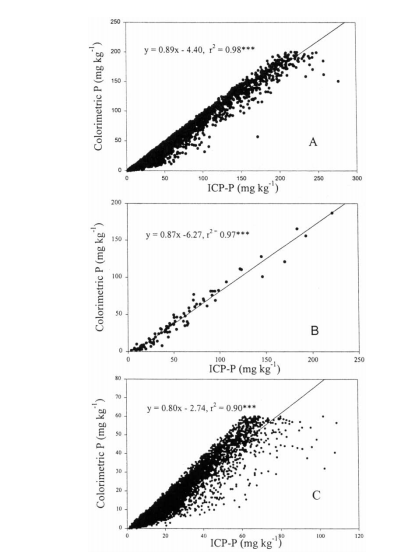 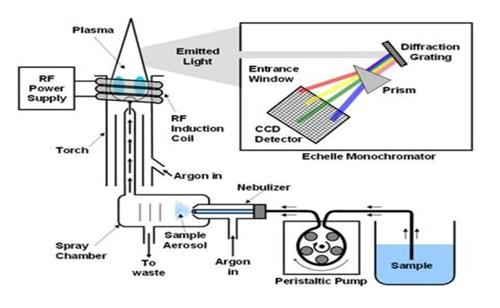 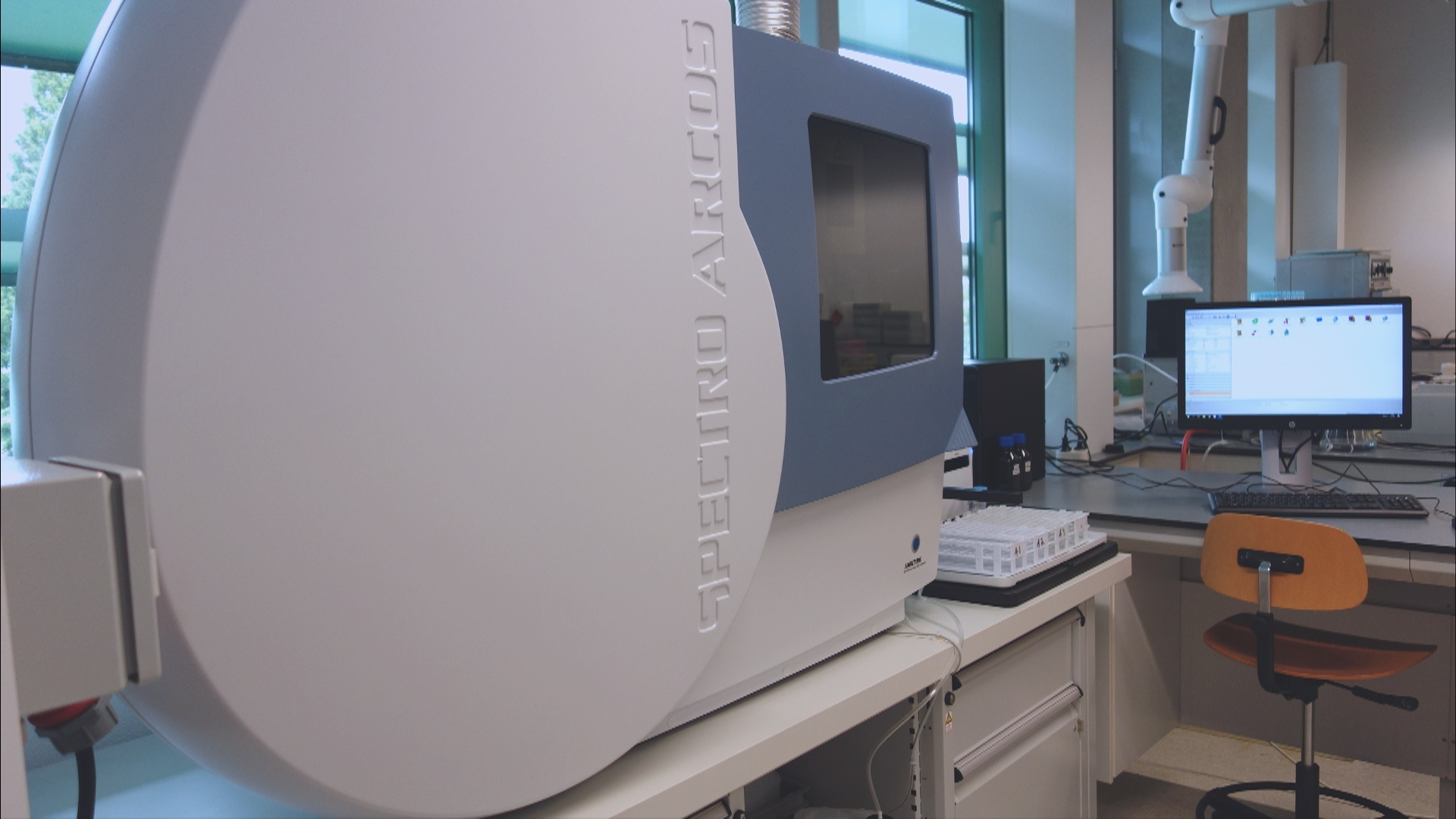 ICP – OES - Phosphorus
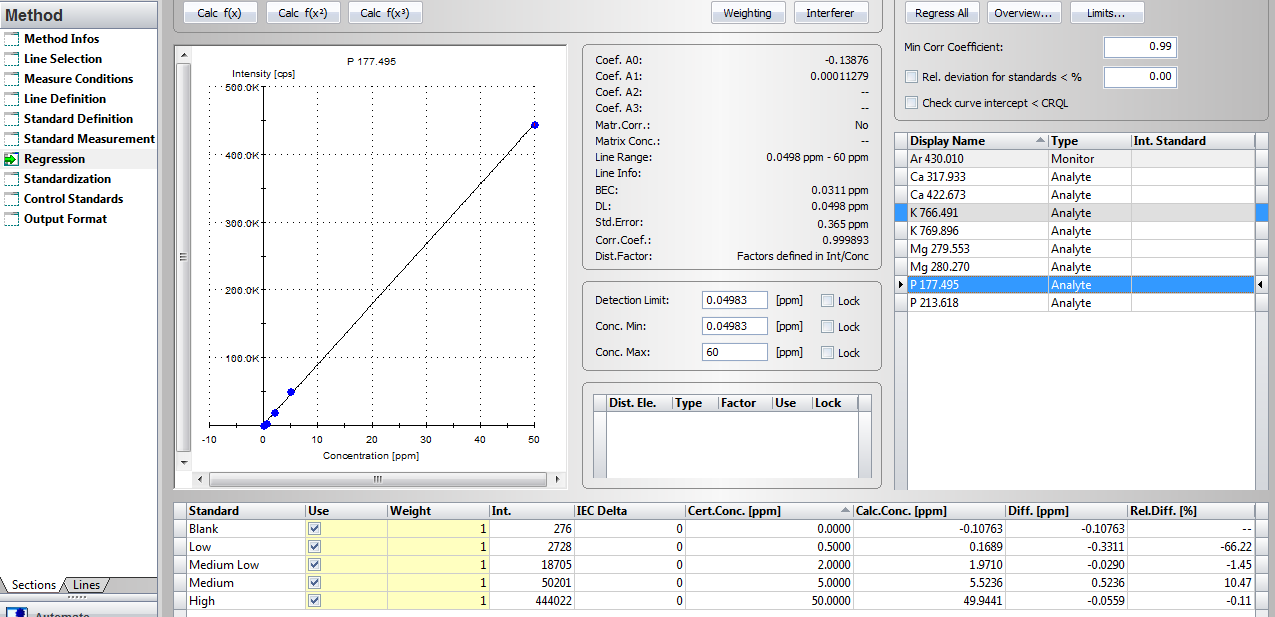 Y = ax + b
Intensity = (ppm x 8863.8) + 1252.2
ICP – OES - Potassium
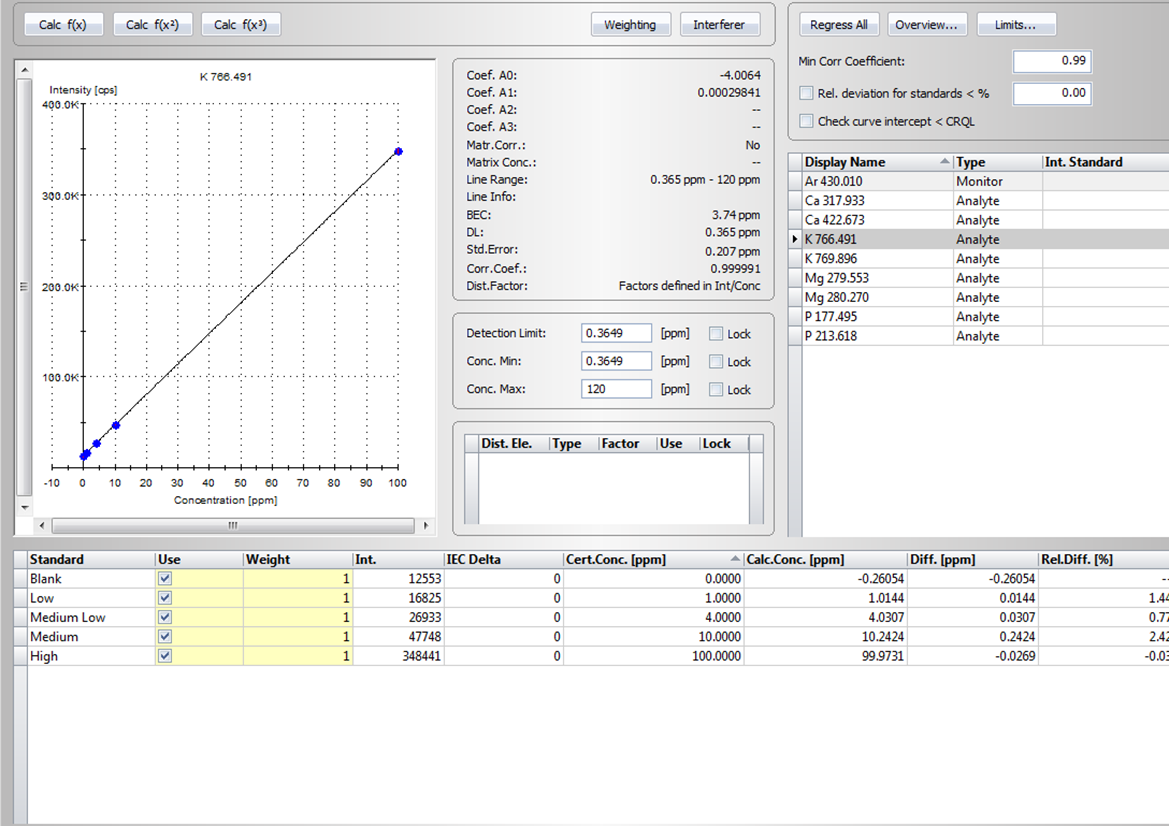 Y = ax + b
Intensity = ppm x 3351  + 13427
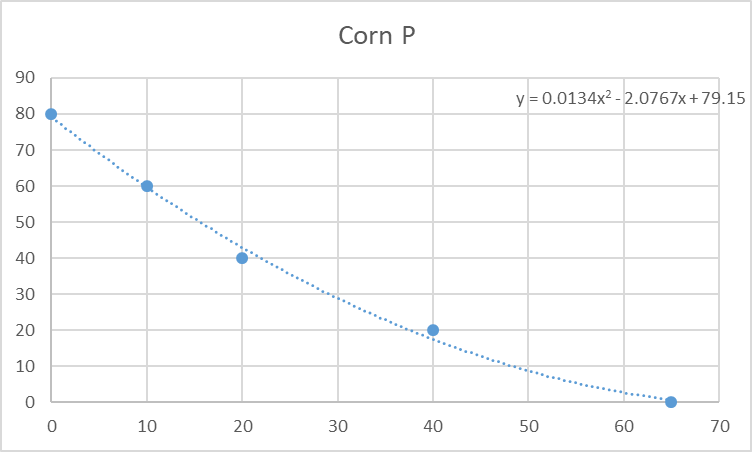 STP	P needed
0	80
10	60
20	40
40	20
65	0
P Needed
STP
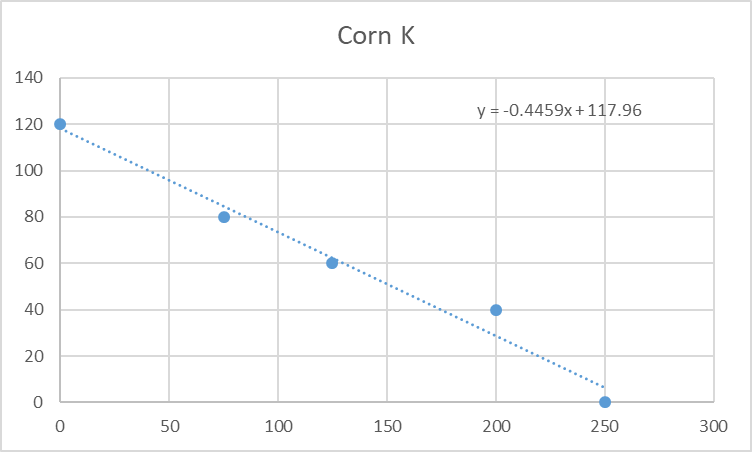 STK	K needed
0	120
75	80
125	60
200	40
250	0
K needed
STK